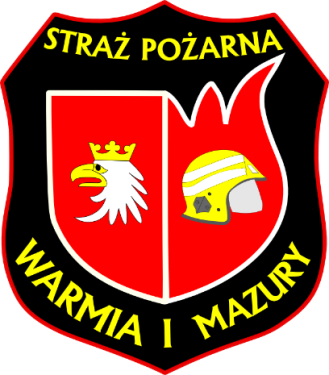 SZKOLENIE  PODSTAWOWE STRAŻAKÓW RATOWNIKÓW OSP
TEMAT 30: Postępowanie ratownicze w czasie innych akcji komunikacyjnych
autor:  Piotr Fliciński
str. 2
MATERIAŁ NAUCZANIA
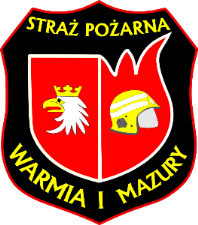 Specyfika wypadków w komunikacji kolejowej, lotniczej.


Czas: 2T
str. 3
Zagrożenia występujące podczas wypadków w komunikacji kolejowej
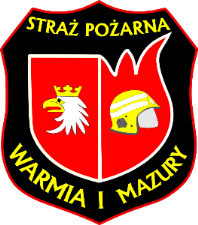 Zagrożenia bezpośrednie:
Wykolejenie się całego lub części pociągu;
Uwięzienie pasażerów i obsługi w wagonach oraz lokomotywie;
Uszkodzenie cystern związane z ich rozszczelnieniem i wyciekanie przewożonej substancji;
Wybuchy i pożary;
Uszkodzenie sieci trakcyjnej i torów;
Zdjęcie 1
str. 4
Zagrożenia występujące podczas wypadków w komunikacji kolejowej
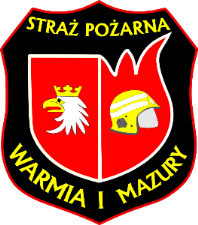 Zagrożenia pośrednie:
Zablokowanie sąsiednich torów;
Możliwość rozprzestrzeniania się pożaru na otoczenie;
Eksplozja nieuszkodzonych cystern;
Skażenie toksyczne ziemi, wody, powietrza;
Dezorganizacja ruchu.
Zdjęcie 1
str. 5
Budowa pojazdu trakcyjnego
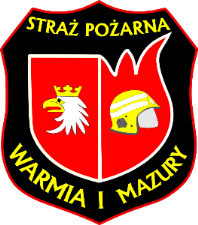 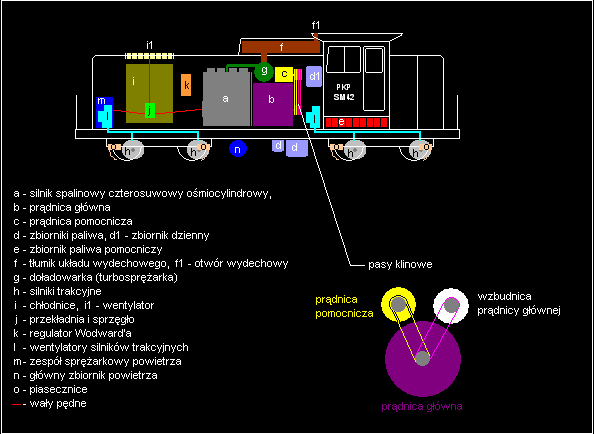 Zdjęcie 1
str. 6
Budowa sieci trakcyjnej
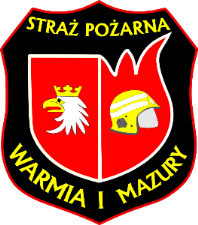 Sieć trakcyjna jest to linia energetyczna przeznaczona do zasilania pojazdów trakcyjnych w energię elektryczną

Składa się z następujących elementów:
Przewody zasilające – prowadzą prąd od podstacji trakcyjnych do punktów zasilających na sieci jezdnej
Sieć jezdna – złożona z przewodów trakcyjnych, które zawieszone są nad torem i doprowadzają prąd do pojazdów trakcyjnych
Sieć szynowa
Przewody powrotne – odprowadzają prąd od punktów powrotnych na sieci szynowej do podstacji trakcyjnej
str. 7
Budowa sieci trakcyjnej
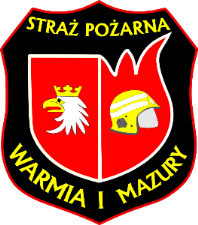 1- Konstrukcja wsporcza
2 – Wysięgnik
3 – Lina nośna
4 – Wieszak
5 – Przewód jezdny
6 – Uszynienie
7 – Szyny
8 – Łącznik szynowy
9 – Łącznik międzytokowy
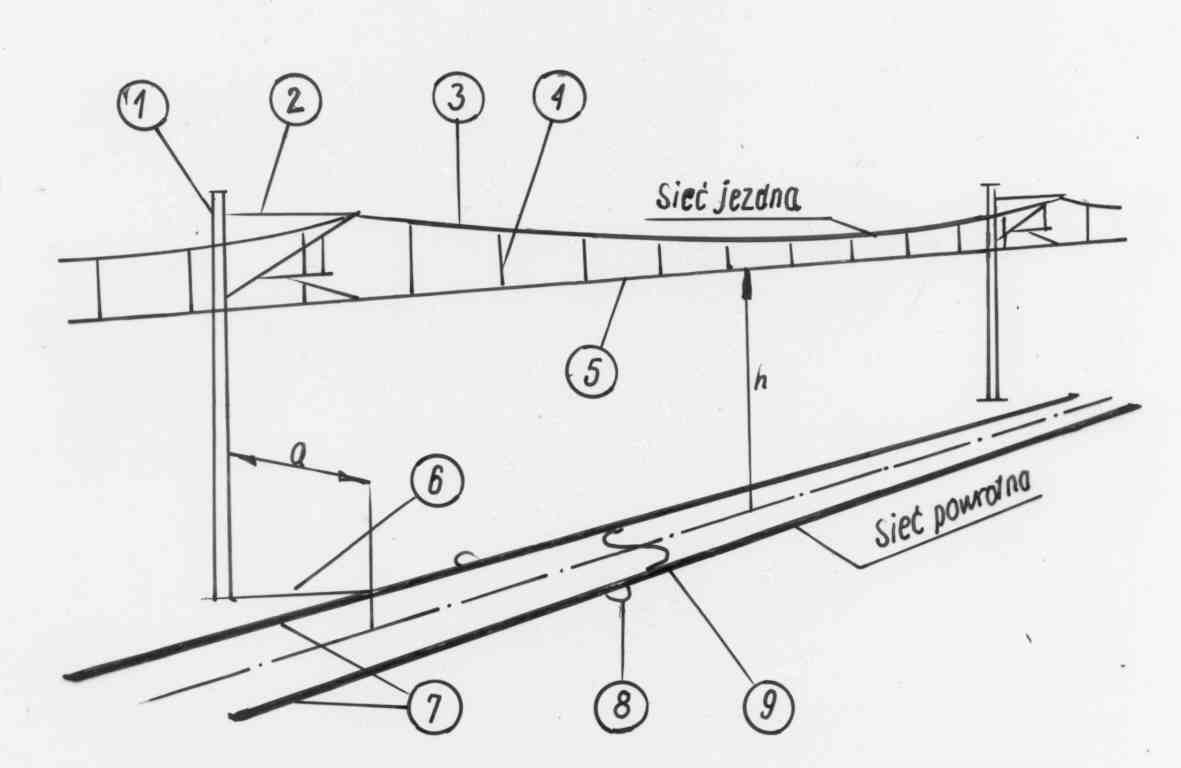 str. 8
Techniki prowadzenia działań w utrudnionych warunkach
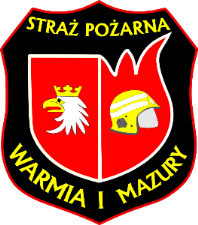 Zdarzenia na wiaduktach:
Ryzyko osunięcia konstrukcji
Zagrożenie dla elementów znajdujących się poniżej
Utrudnione dotarcie do poszkodowanych
Dojście z dwóch stron
Pobrano 18.02.20016 z www.os-psp.olsztyn.pl
Pobrano 18.02.20016 z www.os-psp.olsztyn.pl
str. 9
Techniki prowadzenia działań w  utrudnionych warunkach
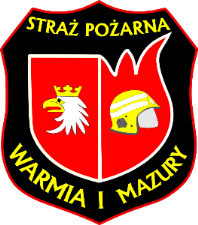 Zdarzenia w tunelach:
Bardzo trudne warunki pracy
Często niesprawna wentylacja
Ciemno i brak łączności (oświetlenie, łączność przewodowa)
Konieczność dojścia z obydwu stron tunelu
Używanie aparatów oddechowych
Urządzenia spalinowe sytuować na zewnątrz
Dym, substancje toksyczne utrudniają akcje
Pobrano 18.02.20016 z www.os-psp.olsztyn.pl
Pobrano 18.02.20016 z www.os-psp.olsztyn.pl
str. 10
Metody dotarcia do osób poszkodowanych
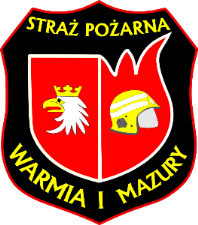 Ewakuacja pasażerów z pojazdów szynowych:
Drzwi
Okna 
Podłogi
Sufity
Cięcie konstrukcji, wykonywanie otworów ratowniczych
Pobrano 18.02.20016 z www.os-psp.olsztyn.pl
Pobrano 18.02.20016 z www.os-psp.olsztyn.pl
str. 11
Metody dotarcia do osób poszkodowanych
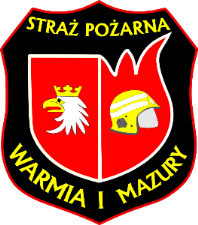 Przeszukiwanie „wagon po wagonie”
Pasażerowie mogą znajdować się w różnych miejscach i bardzo różnych pozycjach
Użycie sprzętu ratowniczego
Rannym zapewnić kwalifikowaną pierwszą pomoc
Zabezpieczyć poszkodowanych przed wpływem warunków zewnętrznych, zapewnić ochronę (wagony, autobusy, szkoły, inne...)
Pobrano 18.02.20016 z www.os-psp.olsztyn.pl
Pobrano 18.02.20016 z www.os-psp.olsztyn.pl
str. 12
Specyfika wypadków w komunikacji lotniczej
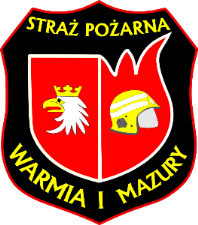 dojazd do miejsca katastrofy musi następować 	w możliwie najkrótszym czasie,
podczas zbliżania się do miejsca wypadku należy utrzymywać należytą obserwację pasażerów oddalających się od samolotu,
działania gaśnicze prowadzić w dużym tempie z zapewnieniem wysokiej intensywności podawania środków gaśniczych,
działania gaśnicze prowadzić od strony nawietrznej lub prostopadle do kierunku 	wiejącego wiatru,
unieruchomione silniki turbinowe należy chłodzić przez ok. 30 min., a silniki tłokowe 	przez ok. 10 min
str. 13
Specyfika wypadków w komunikacji lotniczej
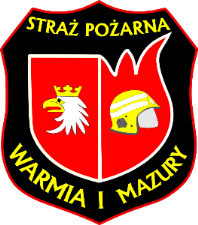 rozmieszczenie pojazdów powinno zapewniać skuteczne manewrowanie nimi,
nie wolno umieszczać sprzętu w pozycji stwarzającej niebezpieczeństwo ze strony rozlanego paliwa - pochylenie terenu,
w pierwszej fazie działania należy skoncentrować podawanie piany na kadłub samolotu i drogi ewakuacyjne,
należy zachować bezpieczną odległość od pracujących silników (dla silników turbinowych od wlotu przynajmniej 7,5 m i 45 m od tylnej części),
str. 14
BIBLIOGRAFIA
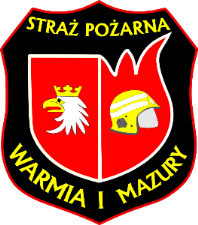 „Taktyka działań ratowniczych - ratownictwo kolejowe”, Krzysztof T. Kociołek
Pobrano 18.02.20016 z www.os-psp.olsztyn.pl
Pobrano 18.02.20016 z www.os-psp.olsztyn.pl
str. 15
INDEKS MATERIAŁÓW POBRANYCH Z INTERNETU
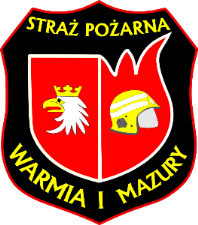 Zdjęcie 1: Pobrano 09.04.2016 z http://www.transportszynowy.pl/smrozruch.php
Pobrano 18.02.20016 z www.os-psp.olsztyn.pl
Pobrano 18.02.20016 z www.os-psp.olsztyn.pl